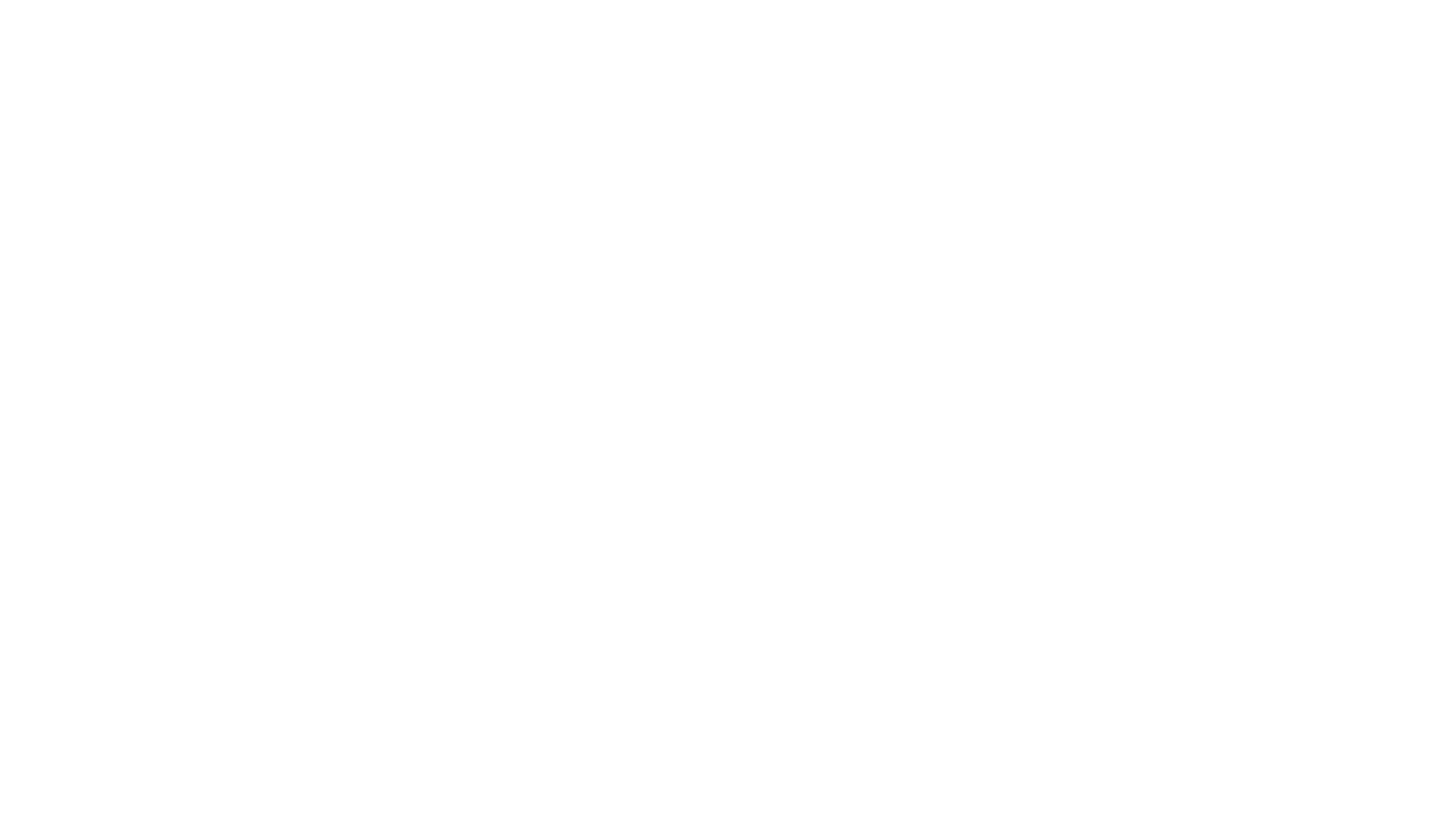 Set 2 Sounds
oo
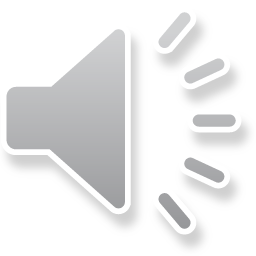 [Speaker Notes: Lets practise our set 2 sounds, today;’s sound is oo]
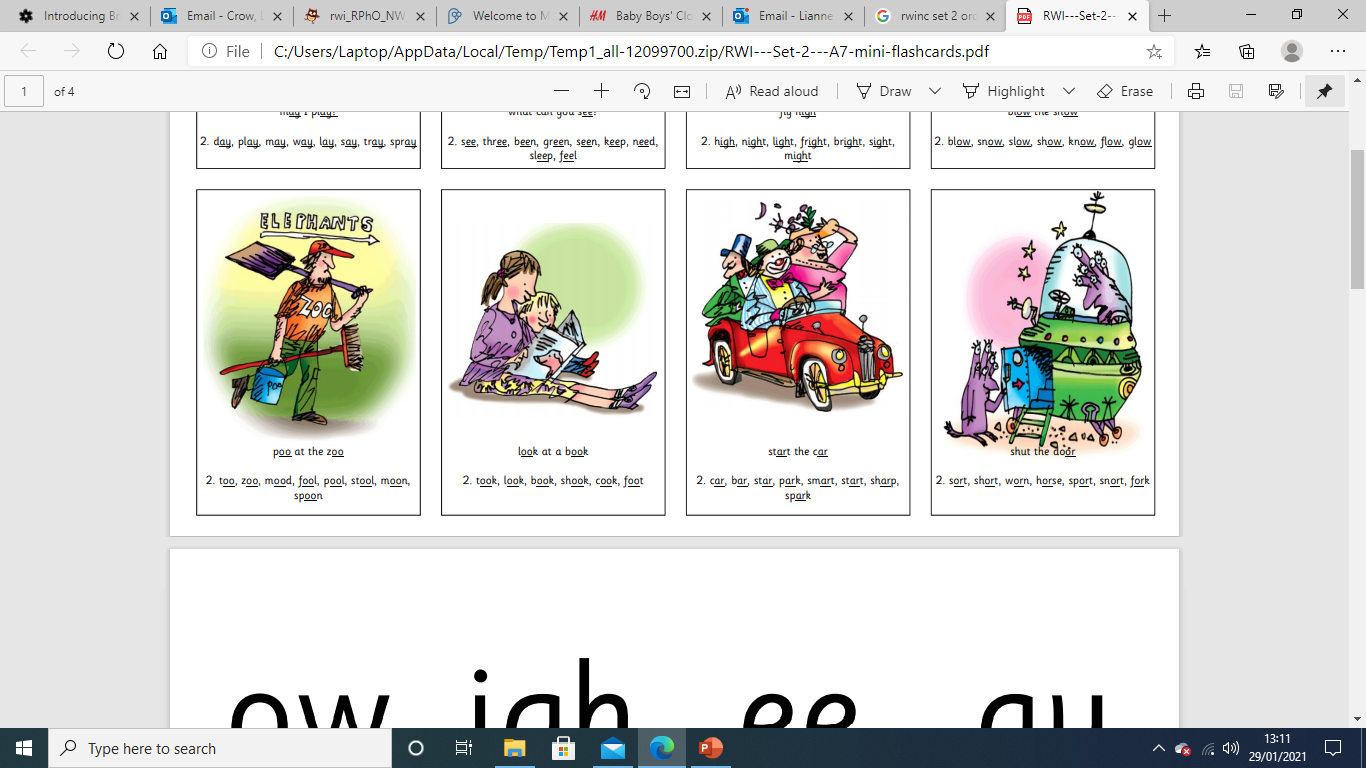 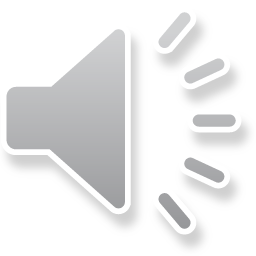 [Speaker Notes: What do you think this mam is saying to the child? Yes, look at a book]
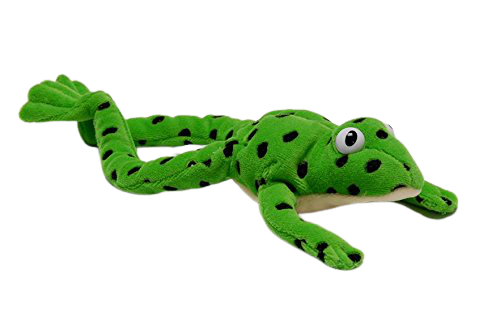 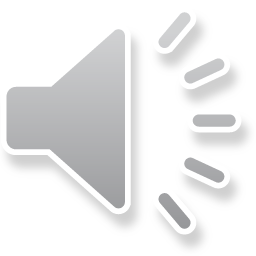 [Speaker Notes: Lets fred talk! T-oo-k, took, sh-oo-k, shook, f-oo-t, foot]
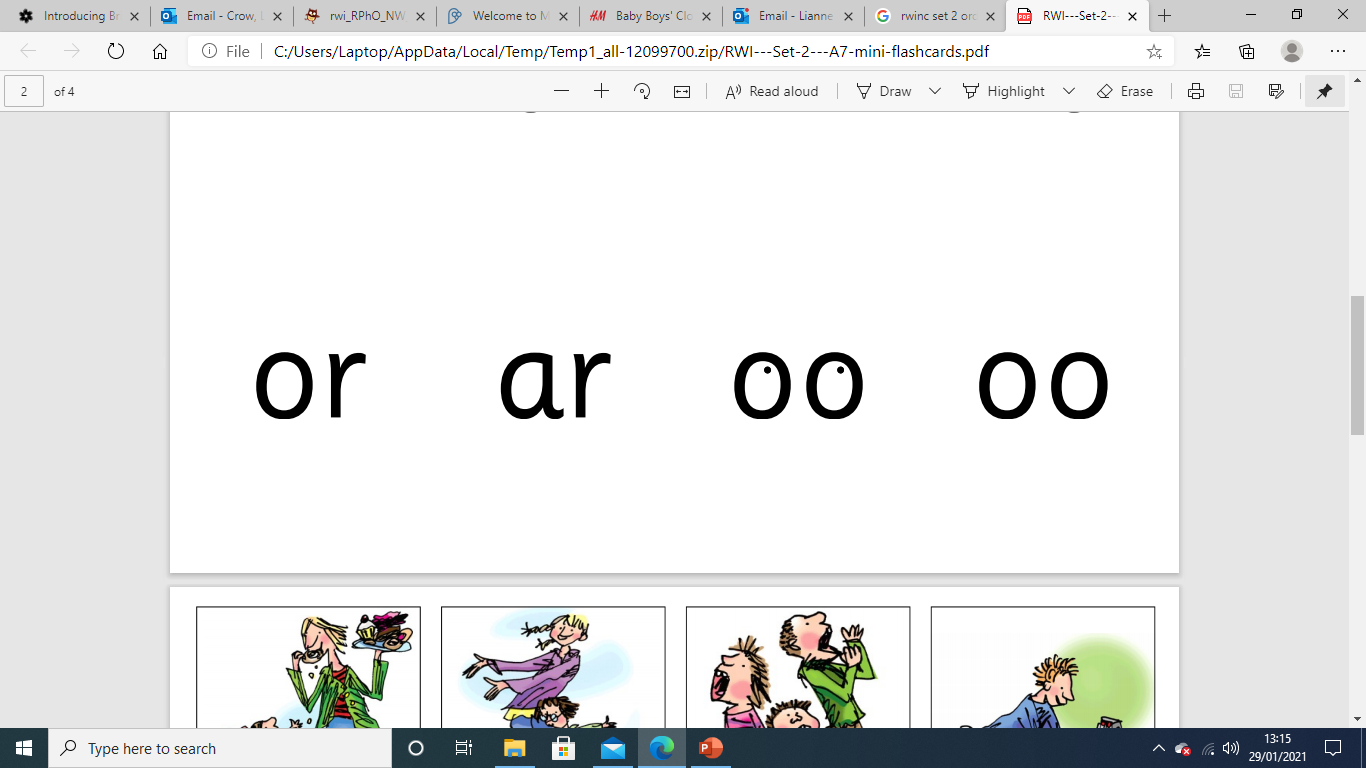 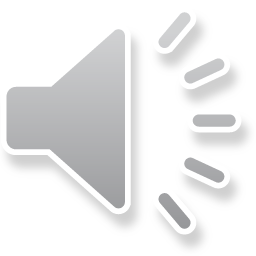 [Speaker Notes: This is our new sound oo. It has 2 letters but 1 sound, it’s a special friend]
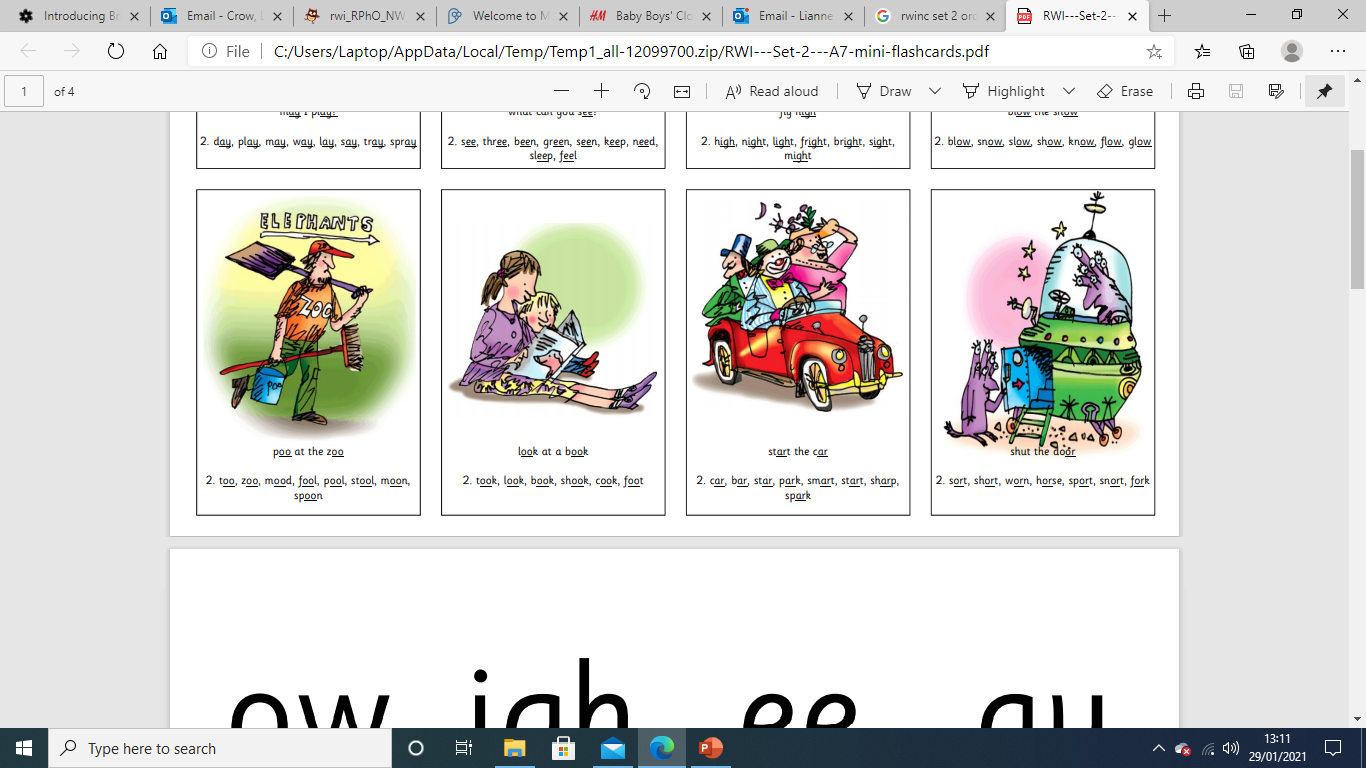 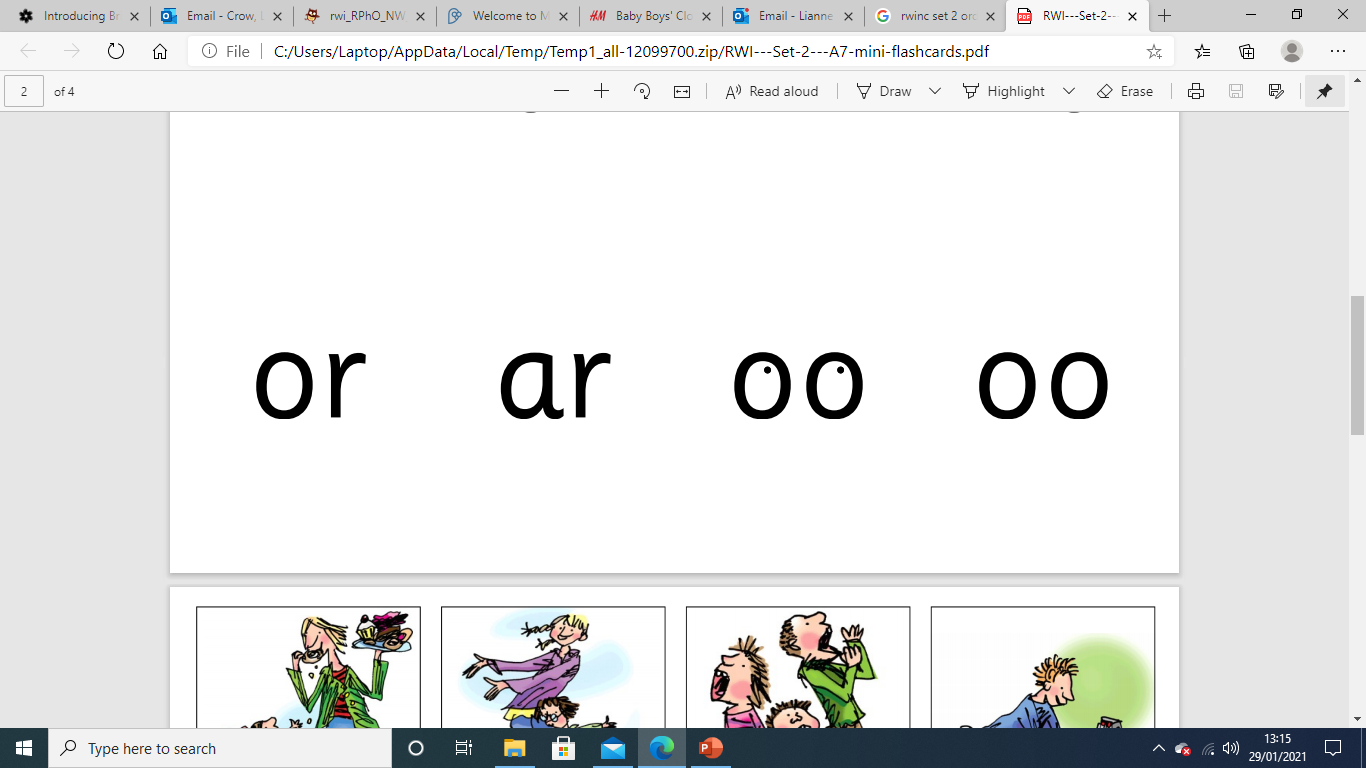 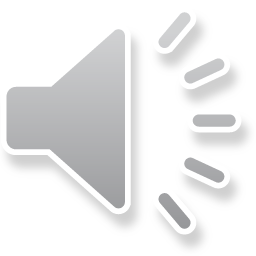 [Speaker Notes: Lets practice oo. My turn first…..]
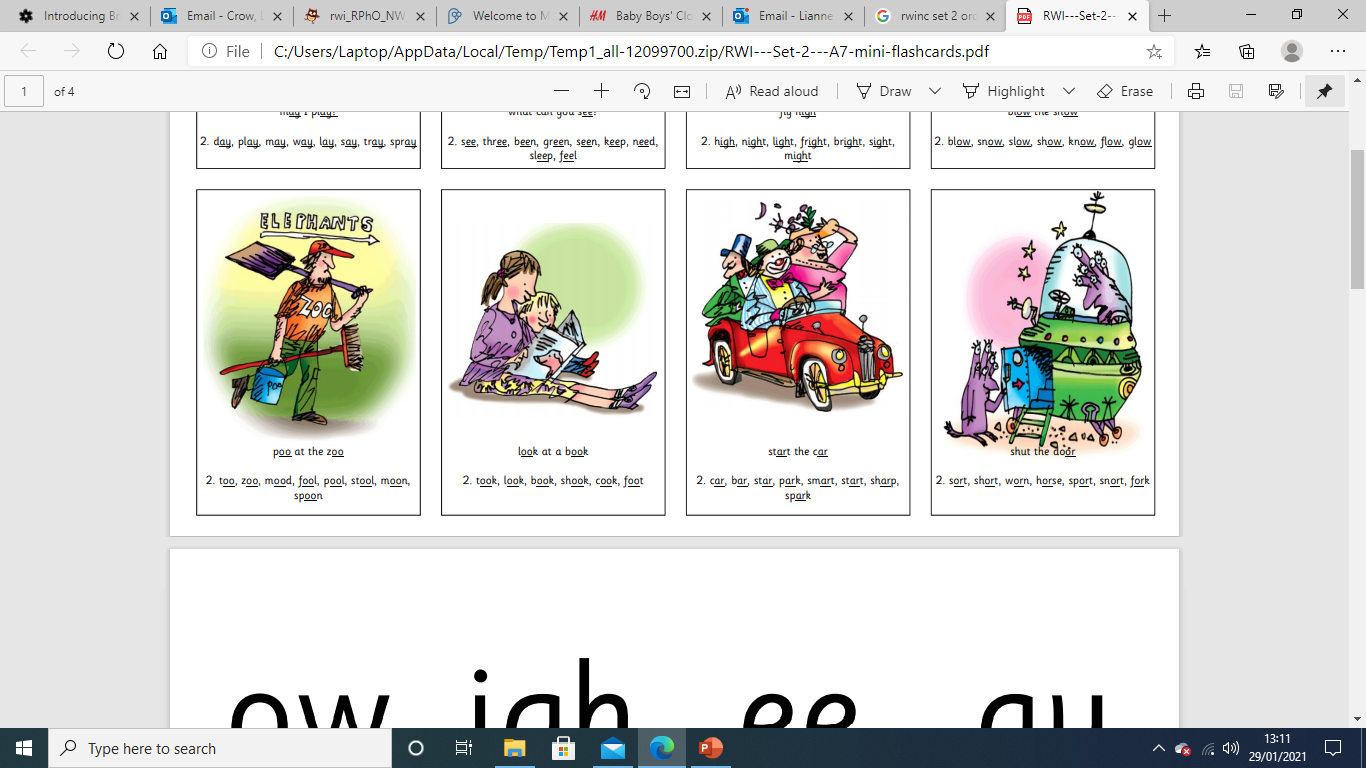 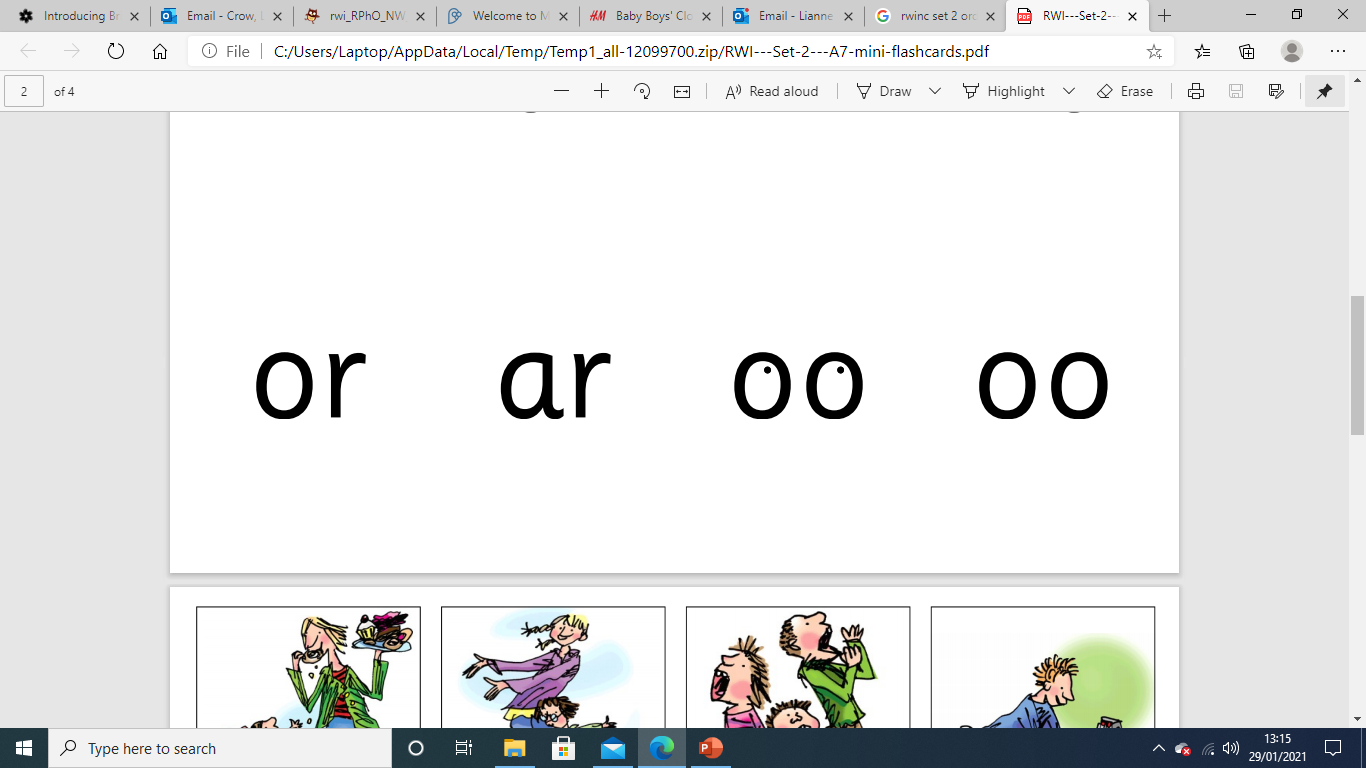 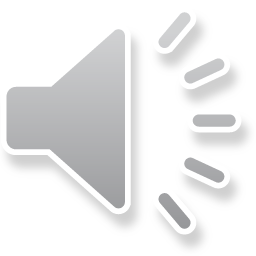 [Speaker Notes: Now its your turn, practice oo when the picture moves on the screen]
book
_
.
.
foot
_
.
.
_
look
.
.
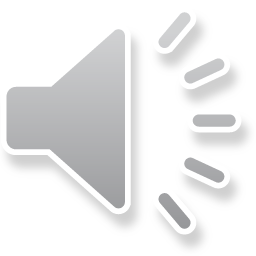 [Speaker Notes: Lets read some green words! First lets use fred talk then read the word]
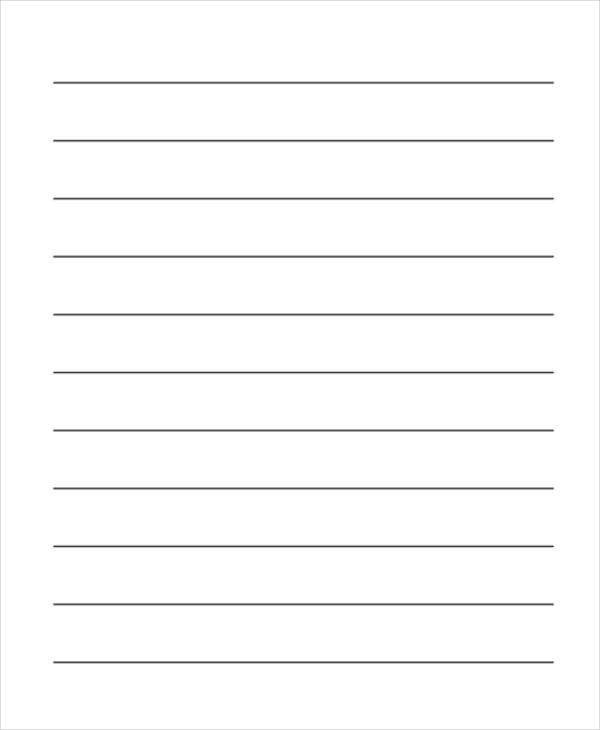 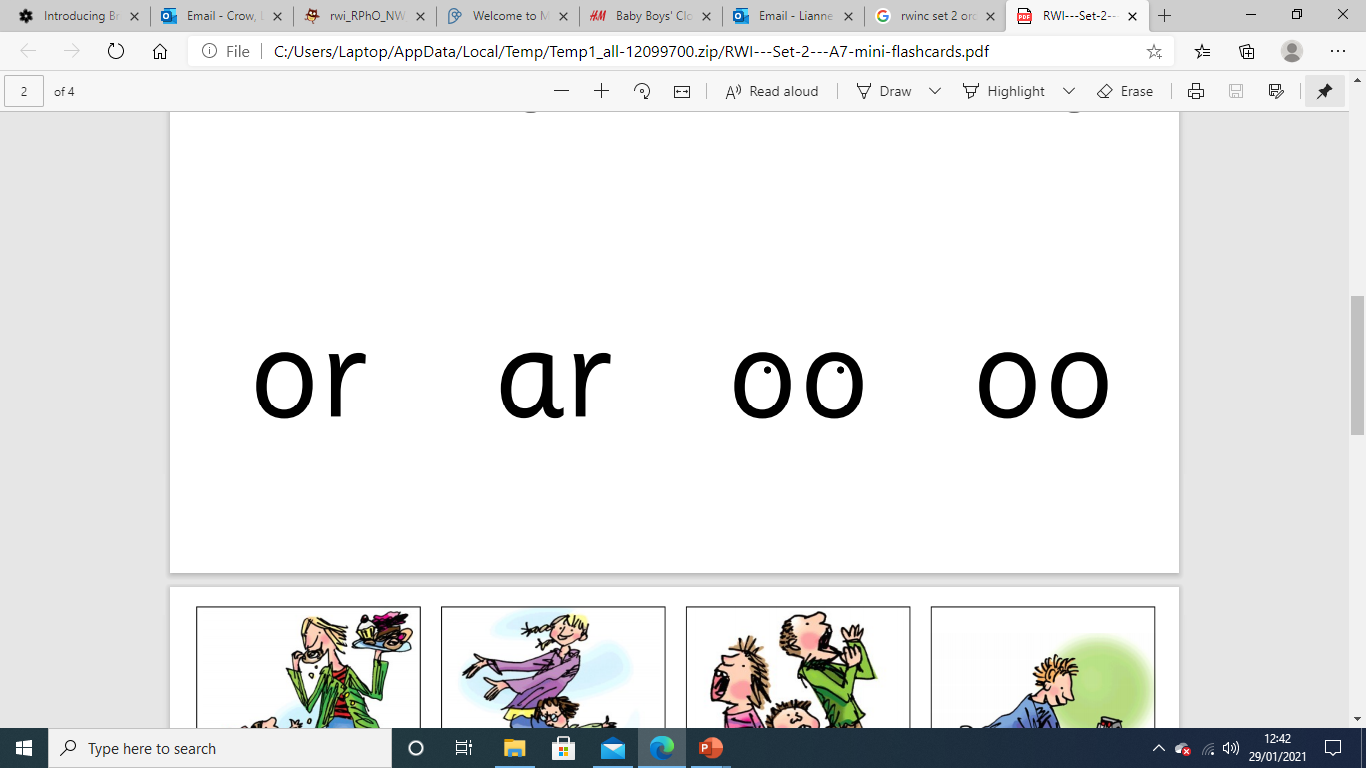 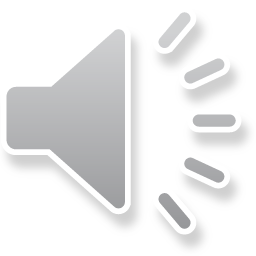 [Speaker Notes: Let’s practice writing our sound - oo]
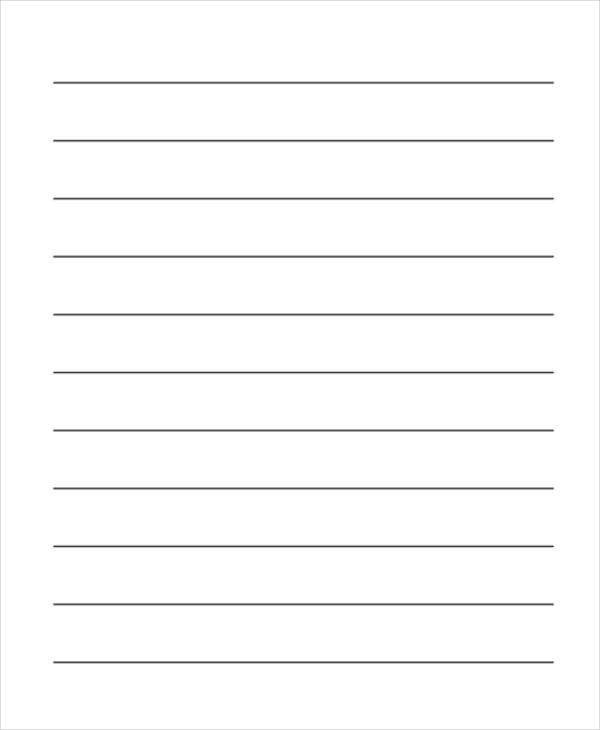 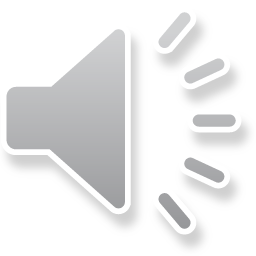 [Speaker Notes: Let’s practice writing words with the oo sound in them book shook cook]